Documentazione scuola Infanziaa.s. 2014-2015
La documentazione digitale di questo a.s.
 sarà interamente pubblicata 
sul sito della scuola con un timing definito in sede di programmazione
nella sezione Scuola Infanzia – DOCUMENTAZIONE – verrà inserito il progetto educativo in corso
www.scuolegambolo.it
Foto di bambini riconoscibili
Dati sensibili (nome cognome dei bambini…)
Foto di attività, produzioni anche con bambini non riconoscibili (es. fotografati solo mani, nuca)
Racconti (stile giornalistico - articoli) delle attività
Didascalie sintetiche alle foto
Video, brani audio, etc…
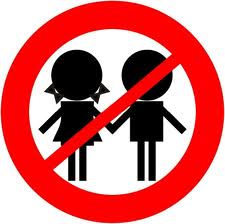 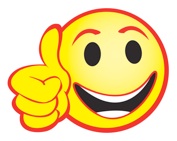 Che cosa posso o non posso pubblicare
Inserisco foto e testo nel modello PowerPoint

Salvo il file nel formato .ppt o pdf

Invio alla redazione del sito una mail con allegata la presentazione ed eventuali informazioni necessarie a chi deve pubblicare
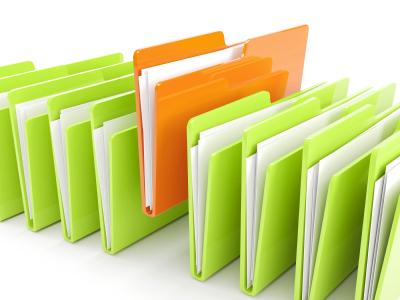 redazionesitogambolo@gmail.com
Come organizzo il materiale
Durante i team di programmazione si devono definire le scadenze dell’invio delle documentazioni
per plesso Gambolò si ipotizza:
Entro gennaio 2015 doc. CAPPUCCETTO
Entro marzo/aprile 2015 doc. Favola scelta
Entro maggio/giugno doc. EXPO e fasi finali anno scolastico
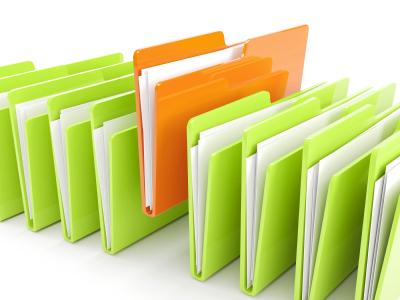 redazionesitogambolo@gmail.com
Quando spedire…
Durante i team di programmazione si devono definire le scadenze dell’invio delle documentazioni
per plesso Tromello si ipotizza:
31 gennaio - "Un castello misterioso da scoprire in modo curioso" Progetto accoglienza( ins.  Iatarola)
28 febbraio - "Un castello con l'esperto:il pittore Filiberto"  Immagini ,suoni, colori (ins. Rebuffi)
31 marzo -"Il regno delle emozioni" Il se' e l'altro (ins. Zorzoli)
30 aprile -"Numeri,forme e quantità:la maga Lietta ce le dà " Conoscenza del mondo (ins. Mazzà)
31 maggio-"Il cantastorie Baldovino, poeta canterino" I discorsi e le parole  (ins. Mazzà)
31 maggio- "L'incantesimo di Rocco" La conoscenza del mondo -Informatica(ins. Balossi)
31 maggio-"Scopriamo l'inglese con Crazy monkey,scimmietta del castello" I discorsi e le parole (ins. Zorzoli/Mazzà)
 
31 maggio -"Il giullare Pippolino,saltimbanco assai carino" Il corpo e il movimento (ins. Motta)
15 giugno-"Melina e il re" Progetto continuità (ins. Zorzoli)
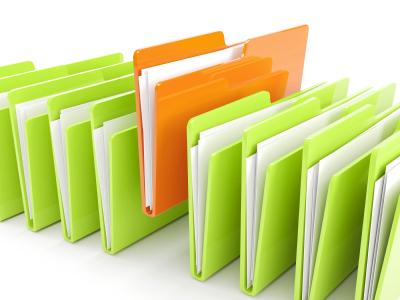 redazionesitogambolo@gmail.com
Quando spedire…